Подібність
 прямокутних 
трикутників
А
Р
М
К
С
F
В
Т
Н
S
L
О
Повторення  опорного  матеріалу
Дайте  відповіді  на  запитання
   - Який  трикутник  називається  прямокутним?
  -  Як  називається  найбільша  сторона  прямокутного  трикутника?
  - Як  називаються  дві  інші  сторони  прямокутного  трикутника?
   - Сформулювати  властивість  катета  прямокутного  трикутника, що  лежить  проти  кута  30°.
  - Cформулювати  ознаки  подібності  трикутників.
ABC
А1В1С1
Блиц-опитування
Знайти: х, у, z.
Дано:
В
В1
7см
6см
12см
х
14см
у
А
С
8см
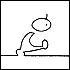 С1
16см
z
А1
[Speaker Notes: С.М. Саврасова, Г.А. Ястребинецкий «Упражнения по планиметрии на готовых чертежах»]
ABC
А1В1С1
Бліц-опитування
Знайти: х, у.
Дано:
В
В1
6см
7см
21см
х
18см
А
С
8см
С1
А1
у
24см
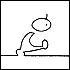 [Speaker Notes: С.М. Саврасова, Г.А. Ястребинецкий «Упражнения по планиметрии на готовых чертежах»]
ABC
А1В1С1
Блиц-опитування
Знайти: х, у.
Дано:
В1
В
6см
х
12см
7см
у
А
14см
8см
А1
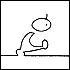 С
16см
С1
[Speaker Notes: С.М. Саврасова, Г.А. Ястребинецкий «Упражнения по планиметрии на готовых чертежах»]
Два  прямокутні  трикутники  подібні, якщо  гострий  кут  одного  трикутника  дорівнює  гострому  куту  другого  трикутнику.
Р
А
М
К
В
С
Два  прямокутні  трикутники  подібні, якщо катети одного пропорційні  катетам  другого  трикутника.
А
Р
М
К
АВ : РК = ВС : КМ
В
С
Два  прямокутні  трикутники  подібні, якщо катет і гіпотенуза одного пропорційні катету і гіпотенузі  другого  трикутника.
А
Р
М
К
АВ : РК = АС : РМ
В
С
ВС : КМ = АС : РМ
С
АСН
СВН
Подібні
В
А
Н
АН : СН = СН : НВ
СН² = АН • НВ
СН = √АН • НВ
Висота  прямокутного  трикутника, проведена  до  гіпотенузи, є  середнім пропорційним відрізків, на які ця висота ділить гіпотенузу.
С
АСН
АВС
Подібні
В
А
Н
АС : АВ = АН : АС
АС² = АВ • АН
АС = √АВ • АН
Катет  прямокутного  трикутника є середнім пропорційним гіпотенузи і проекції цього катета на гіпотенузу.
Тренувальні  вправи
Чи  подібні  прямокутні трикутники?
55°
35°
36
30
65
12
С
6² = 4•х,  х = 9
х
6
4
х
В
А
Н
С
х² = 3•12,  х² = 36, х=6
х
А
В
3
12
Н
С
х² = 3•12,  х = 6
х
3
9
В
А
Н
С
3² = 1•(1+х)  
9 =1+х, х=8
3
А
В
1
х
Н